Praksistilbud for BA-studenter: Arbeidslivsrelevant prosjektarbeid
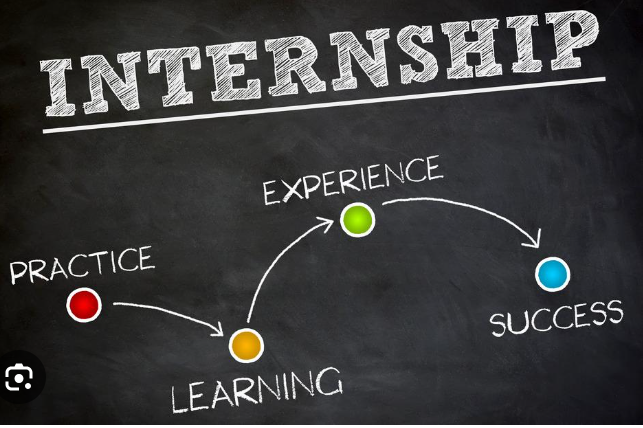 Tora Skodvin 
Forum for studiespørsmål
September 2023
STV1550 Arbeidslivsrelevant prosjektarbeid
Viktige mål for emnet
Studenter skal møte et relevant arbeidsliv tidlig i studiet
Skal få erfare egen kompetanse
Og kunne forklare egne faglige interesser og kompetanse for fremtidige arbeidsgivere
Oppgaver bestemt av arbeidsgiver
Gruppearbeid
Undervisning
prosjektmetodikk, 
gruppedynamikk
kompetansebevissthet
Obligatoriske innleveringer og eksamen
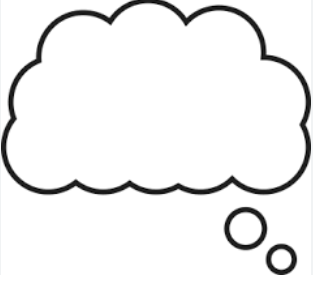 Hva kan jeg? Hva blir jeg? Får jeg jobb?
Læringsassistenter
Masterstudenter med praksis eller annen erfaring fra arbeidslivet
Møter BA-studentene annenhver uke gjennom prosjektarbeidet
Fasilitering og faglig veiledning
Bonus: Potensielt stort læringsutbytte også for læringsassistentene
Uventet utfordring: Hvordan mobilisere studentene?
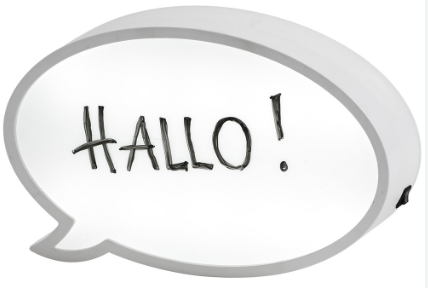 Vanskelig å fange studentenes oppmerksomhet!
Infomøter, CV-kurs, samarbeid med fagutvalg, SoMe-formidling… hjalp ikke
Skaper utfordringer i planlegging og mobilisering av arbeidsgivere
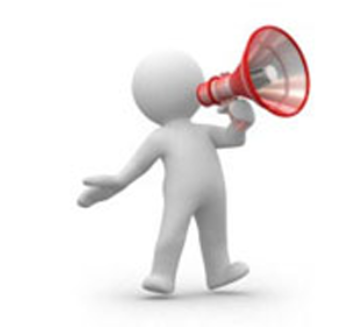 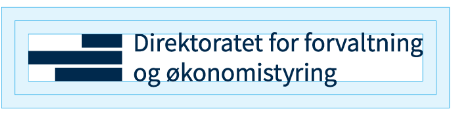 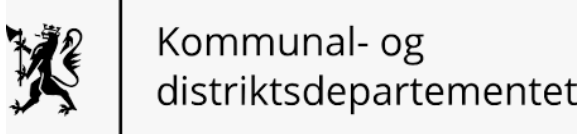 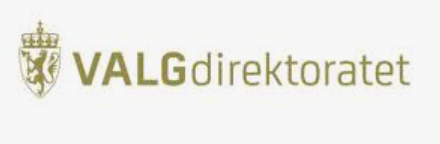 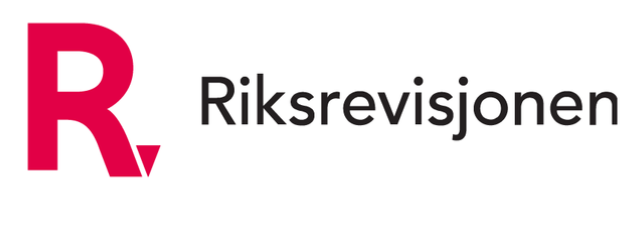